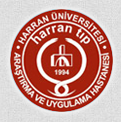 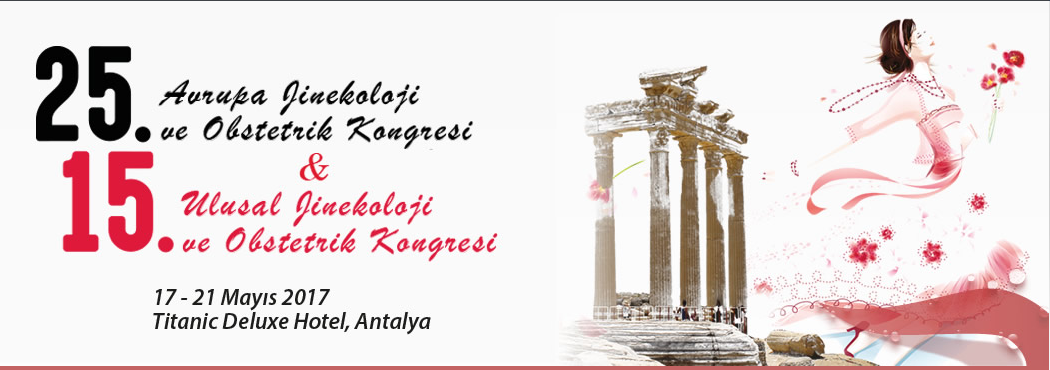 Hipertansif Bozukluklara Bağlı Anne Ölümlerini Önlemede Prensipler
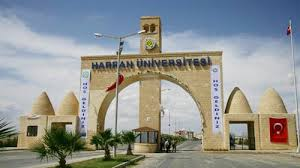 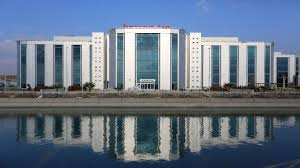 Yrd.Doç.Dr. Sibel SAK
Harran Üniversitesi Tıp Fakültesi Kadın Hastalıkları ve Doğum, Anabilim Dalı
[Speaker Notes: 55]
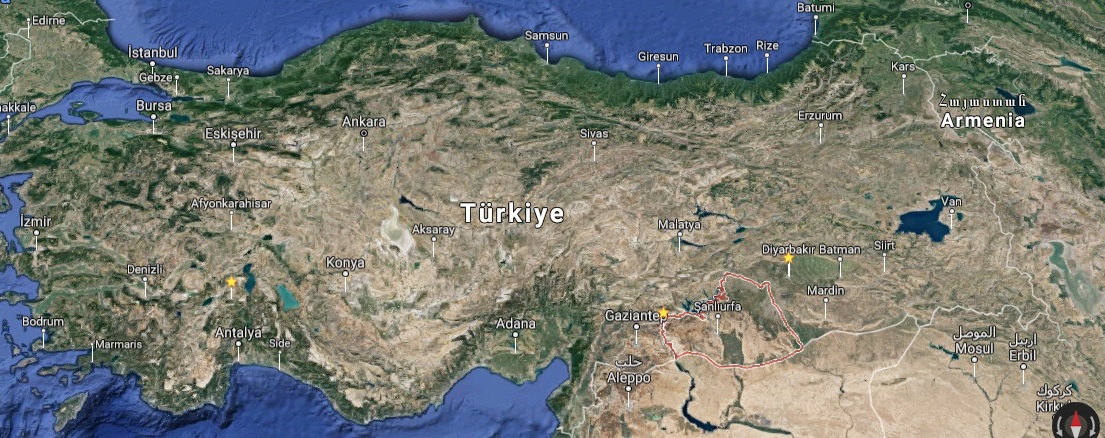 16.05.2017
Sibel Sak Hipertansif Bozukluklara Bağlı Anne Ölümlerini Önlemede Temel Prensipler
2
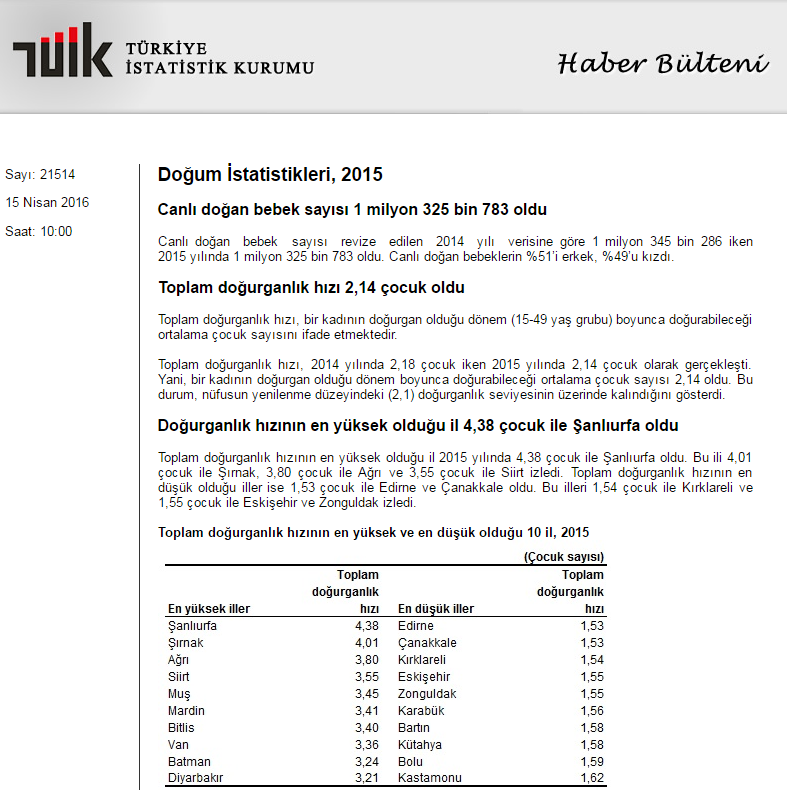 Toplam doğurganlık hızının en yüksek olduğu il 2015 yılında 4,38 çocuk ile Şanlıurfa oldu.
16.05.2017
Sibel Sak Hipertansif Bozukluklara Bağlı Anne Ölümlerini Önlemede Temel Prensipler
3
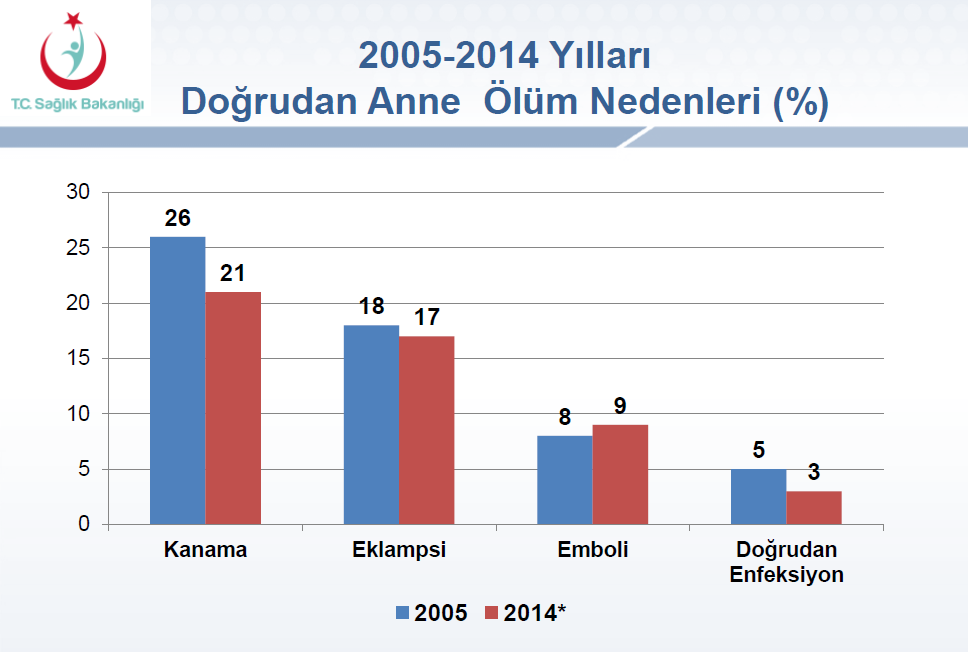 16.05.2017
Sibel Sak Hipertansif Bozukluklara Bağlı Anne Ölümlerini Önlemede Temel Prensipler
4
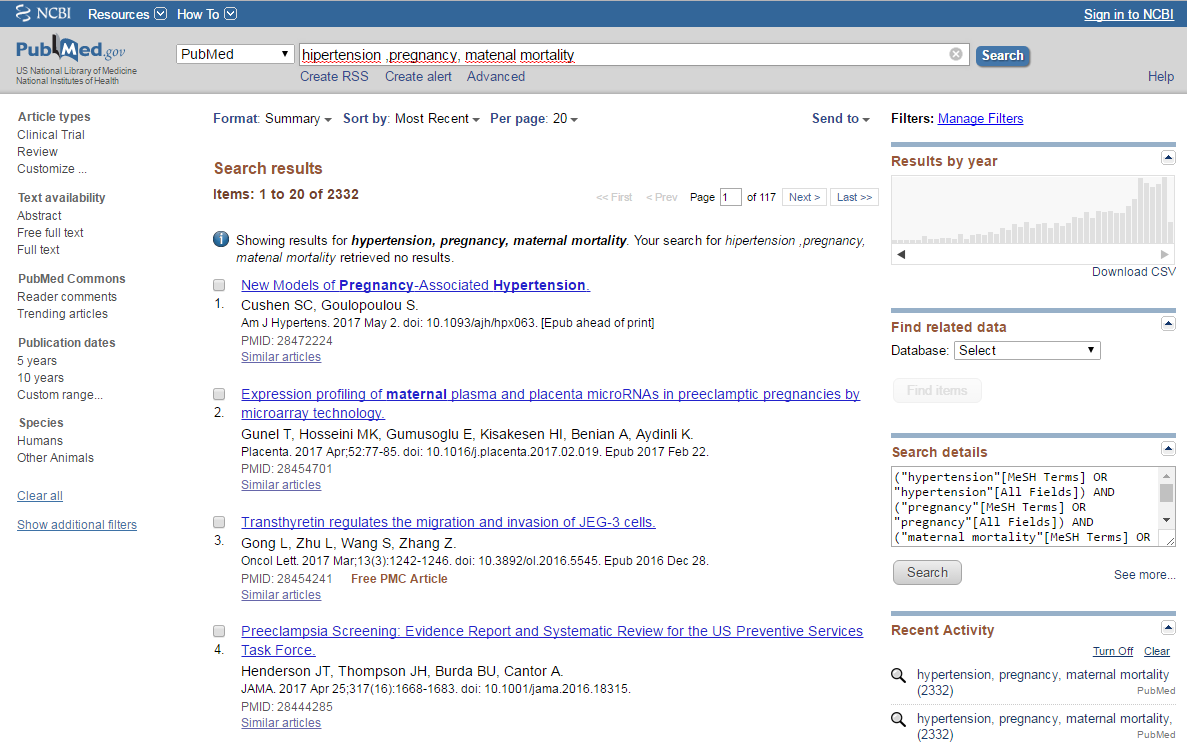 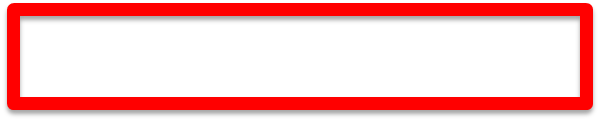 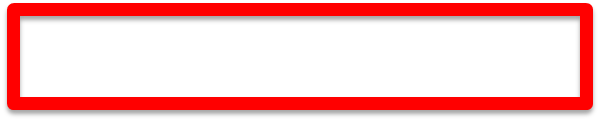 16.05.2017
Sibel Sak Hipertansif Bozukluklara Bağlı Anne Ölümlerini Önlemede Temel Prensipler
5
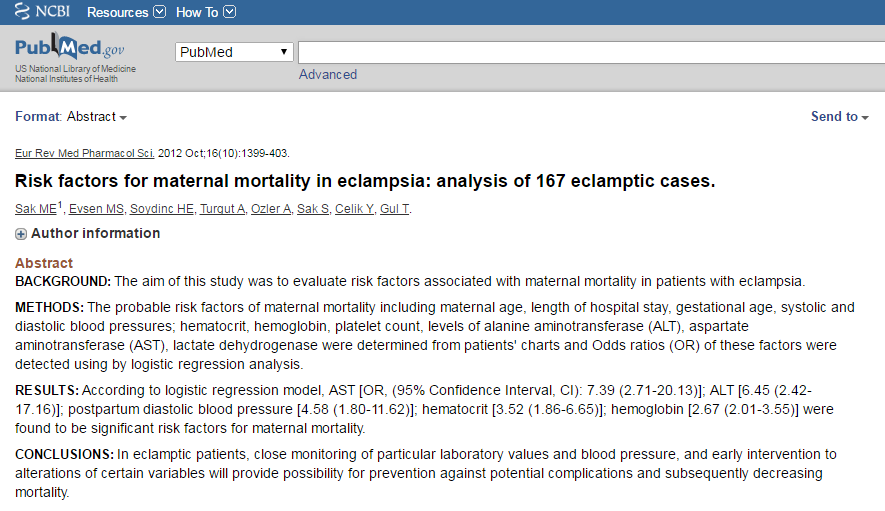 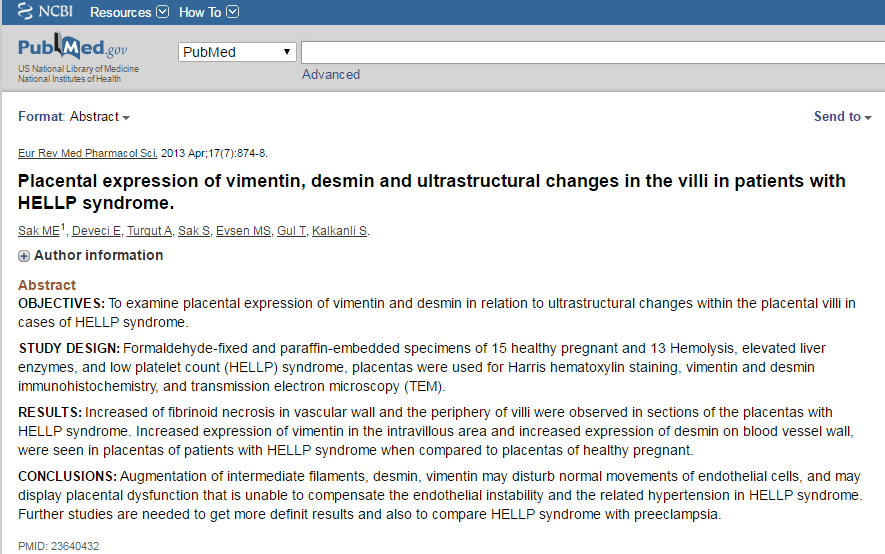 16.05.2017
Sibel Sak Hipertansif Bozukluklara Bağlı Anne Ölümlerini Önlemede Temel Prensipler
6
Gebeliğin hipertansif hastalıkları
16.05.2017
American College of Obstetricians and Gynecologists. Hypertension in pregnancy.
Developed by the Task Force on Hypertension in Pregnancy. 2013.
7
Gebelikte Hipertansive Hastalıkların Sınıflandırılması
16.05.2017
Sibel Sak Hipertansif Bozukluklara Bağlı Anne Ölümlerini Önlemede Temel Prensipler
8
Preeklampsi Tanı Kriterleri
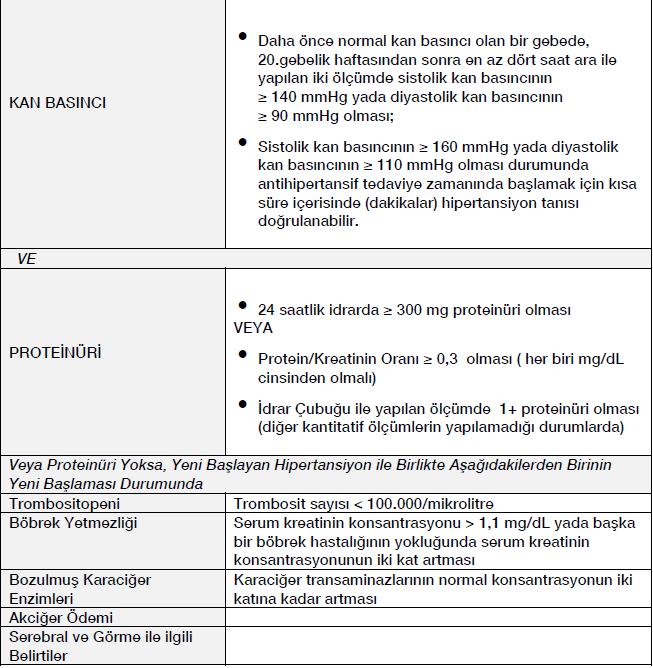 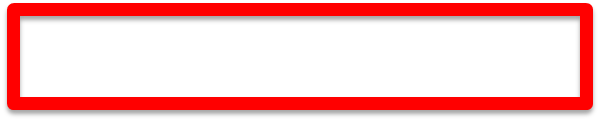 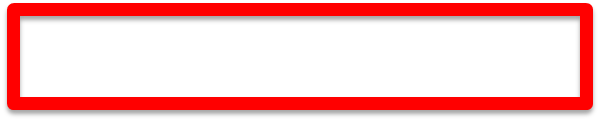 16.05.2017
Sibel Sak Hipertansif Bozukluklara Bağlı Anne Ölümlerini Önlemede Temel Prensipler
9
Şiddetli Preeklampsi Kriterleri
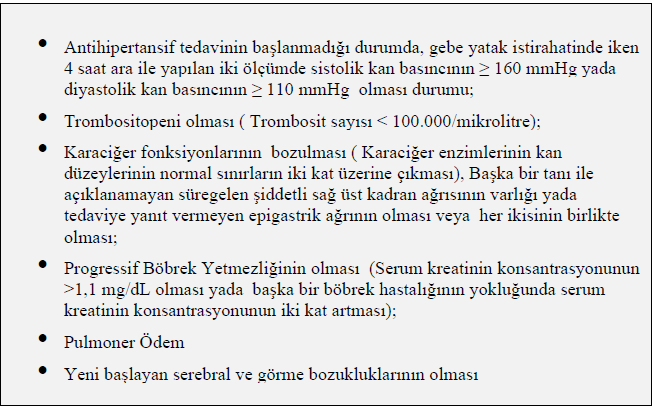 16.05.2017
Sibel Sak Hipertansif Bozukluklara Bağlı Anne Ölümlerini Önlemede Temel Prensipler
10
16.05.2017
Sibel Sak Hipertansif Bozukluklara Bağlı Anne Ölümlerini Önlemede Temel Prensipler
11
Preeklampsi Öngörülmesi,
Tarama Yapalım mı?
American College of Obstetricians and Gynecologists. Hypertension in pregnancy.
Developed by the Task Force on Hypertension in Pregnancy. 2013.
16.05.2017
Sibel Sak Hipertansif Bozukluklara Bağlı Anne Ölümlerini Önlemede Temel Prensipler
12
Preeklampsiden Korunma
16.05.2017
Sibel Sak Hipertansif Bozukluklara Bağlı Anne Ölümlerini Önlemede Temel Prensipler
13
Preeklampsiden Korunma
16.05.2017
Sibel Sak Hipertansif Bozukluklara Bağlı Anne Ölümlerini Önlemede Temel Prensipler
14
Preeklampsi ve HELLP Sendromunun Yönetimi
American College of Obstetricians and Gynecologists. Hypertension in pregnancy.
Developed by the Task Force on Hypertension in Pregnancy. 2013.
16.05.2017
Sibel Sak Hipertansif Bozukluklara Bağlı Anne Ölümlerini Önlemede Temel Prensipler
15
Preeklampsi ve HELLP Sendromunun Yönetimi
16.05.2017
Sibel Sak Hipertansif Bozukluklara Bağlı Anne Ölümlerini Önlemede Temel Prensipler
16
Preeklampsi ve HELLP Sendromunun Yönetimi
American College of Obstetricians and Gynecologists. Hypertension in pregnancy.
Developed by the Task Force on Hypertension in Pregnancy. 2013.
16.05.2017
Sibel Sak Hipertansif Bozukluklara Bağlı Anne Ölümlerini Önlemede Temel Prensipler
17
Şiddetli Preeklampside Yönetim
16.05.2017
Sibel Sak Hipertansif Bozukluklara Bağlı Anne Ölümlerini Önlemede Temel Prensipler
18
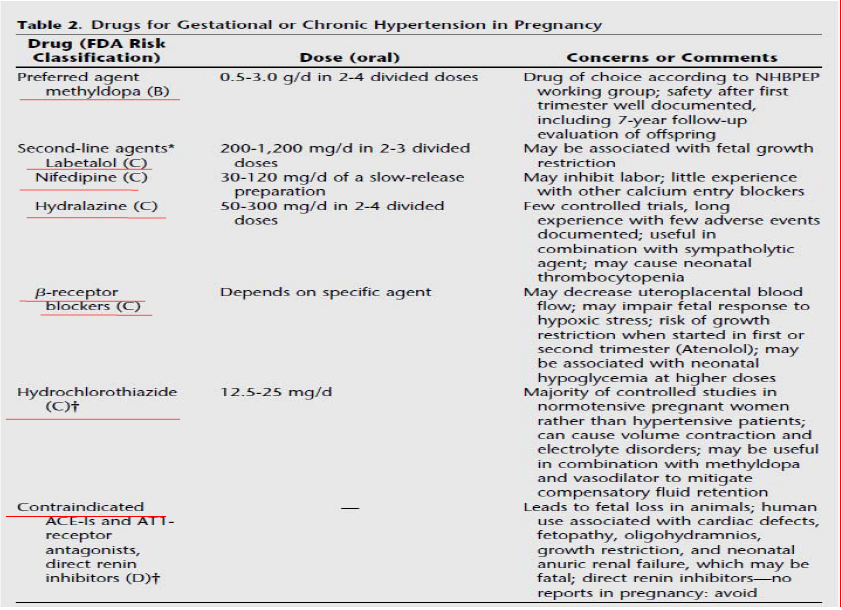 16.05.2017
Sibel Sak Hipertansif Bozukluklara Bağlı Anne Ölümlerini Önlemede Temel Prensipler
19
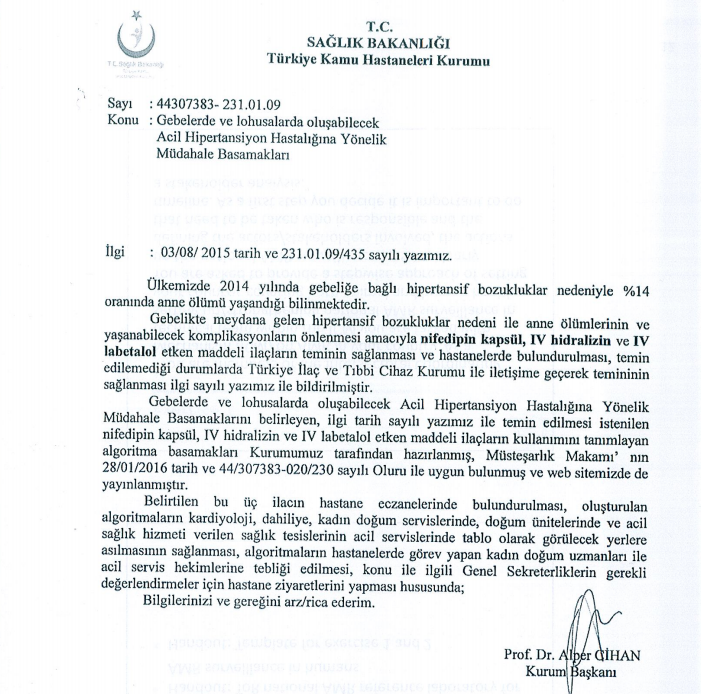 16.05.2017
Sibel Sak Hipertansif Bozukluklara Bağlı Anne Ölümlerini Önlemede Temel Prensipler
20
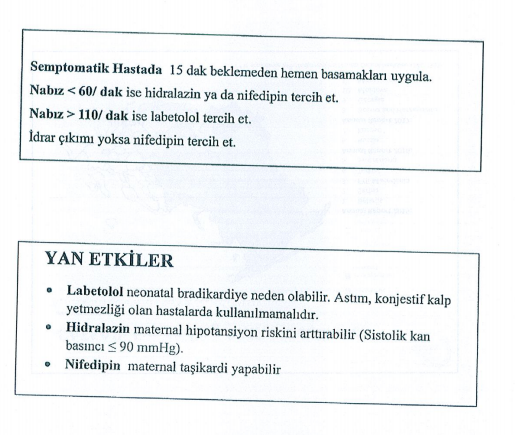 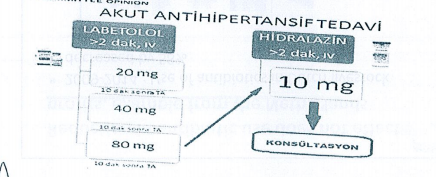 16.05.2017
Sibel Sak Hipertansif Bozukluklara Bağlı Anne Ölümlerini Önlemede Temel Prensipler
21
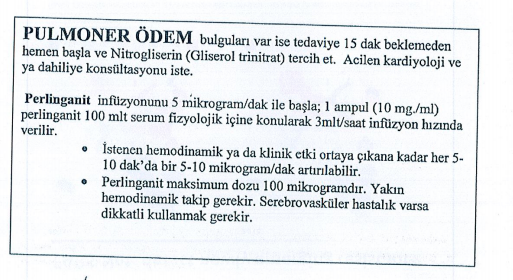 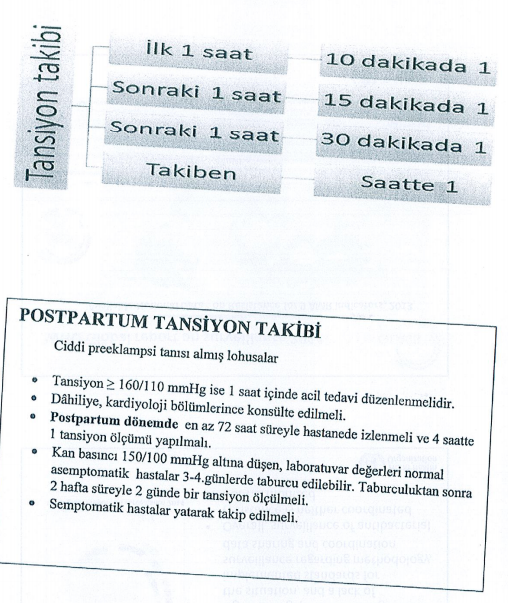 16.05.2017
Sibel Sak Hipertansif Bozukluklara Bağlı Anne Ölümlerini Önlemede Temel Prensipler
22
Preeklampsi ve HELLP Sendromunun Yönetimi
16.05.2017
Sibel Sak Hipertansif Bozukluklara Bağlı Anne Ölümlerini Önlemede Temel Prensipler
23
Preeklampsi; Anestezi tipi
American College of Obstetricians and Gynecologists. Hypertension in pregnancy.
Developed by the Task Force on Hypertension in Pregnancy. 2013.
16.05.2017
Sibel Sak Hipertansif Bozukluklara Bağlı Anne Ölümlerini Önlemede Temel Prensipler
24
Preeklampsi ve HELLP Sendromunun Yönetimi
16.05.2017
Sibel Sak Hipertansif Bozukluklara Bağlı Anne Ölümlerini Önlemede Temel Prensipler
25
Daha Önce Preeklampsi Geçiren Kadınlarda Gebeliği Yönetimi
16.05.2017
Sibel Sak Hipertansif Bozukluklara Bağlı Anne Ölümlerini Önlemede Temel Prensipler
26
Kronik Hipertansiyon ve Süperempoze Preeklampsi
American College of Obstetricians and Gynecologists. Hypertension in pregnancy.
Developed by the Task Force on Hypertension in Pregnancy. 2013.
16.05.2017
Sibel Sak Hipertansif Bozukluklara Bağlı Anne Ölümlerini Önlemede Temel Prensipler
27
Daha Önce Preeklampsi Geçiren Kadınların Sonraki Hayatlarında Kardiovasküler Hastalıklar
16.05.2017
Sibel Sak Hipertansif Bozukluklara Bağlı Anne Ölümlerini Önlemede Temel Prensipler
28
Eve Götürülecek Mesajlar
16.05.2017
Sibel Sak Hipertansif Bozukluklara Bağlı Anne Ölümlerini Önlemede Temel Prensipler
29
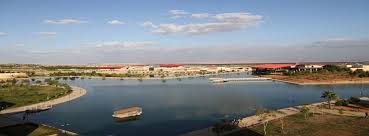 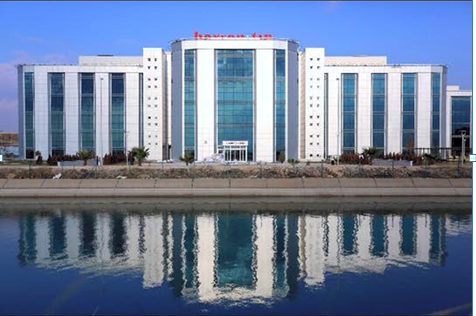 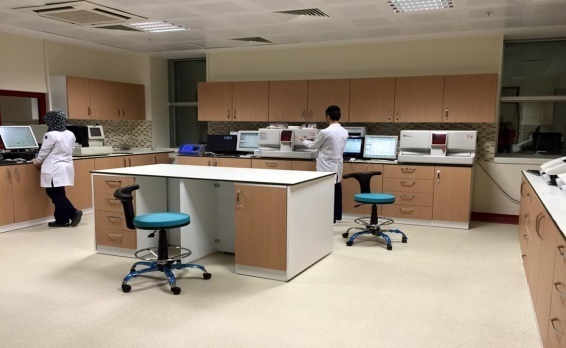 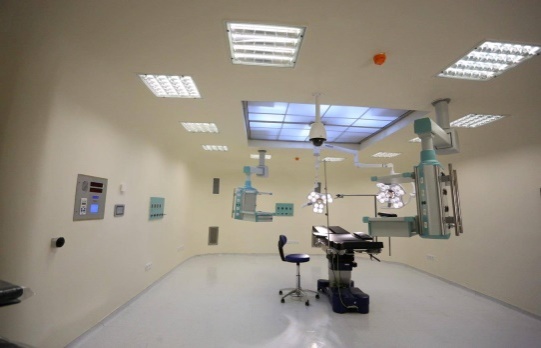 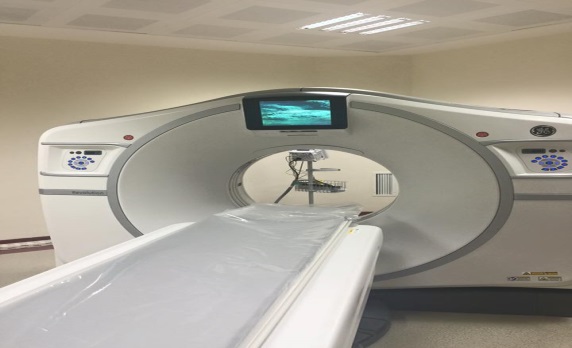 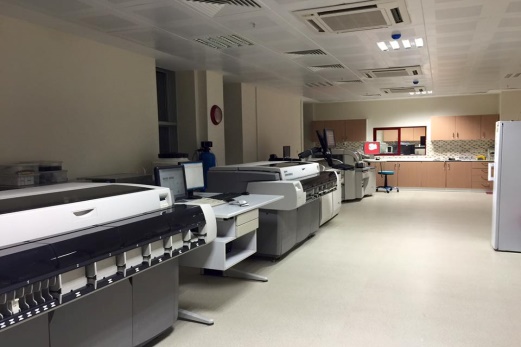 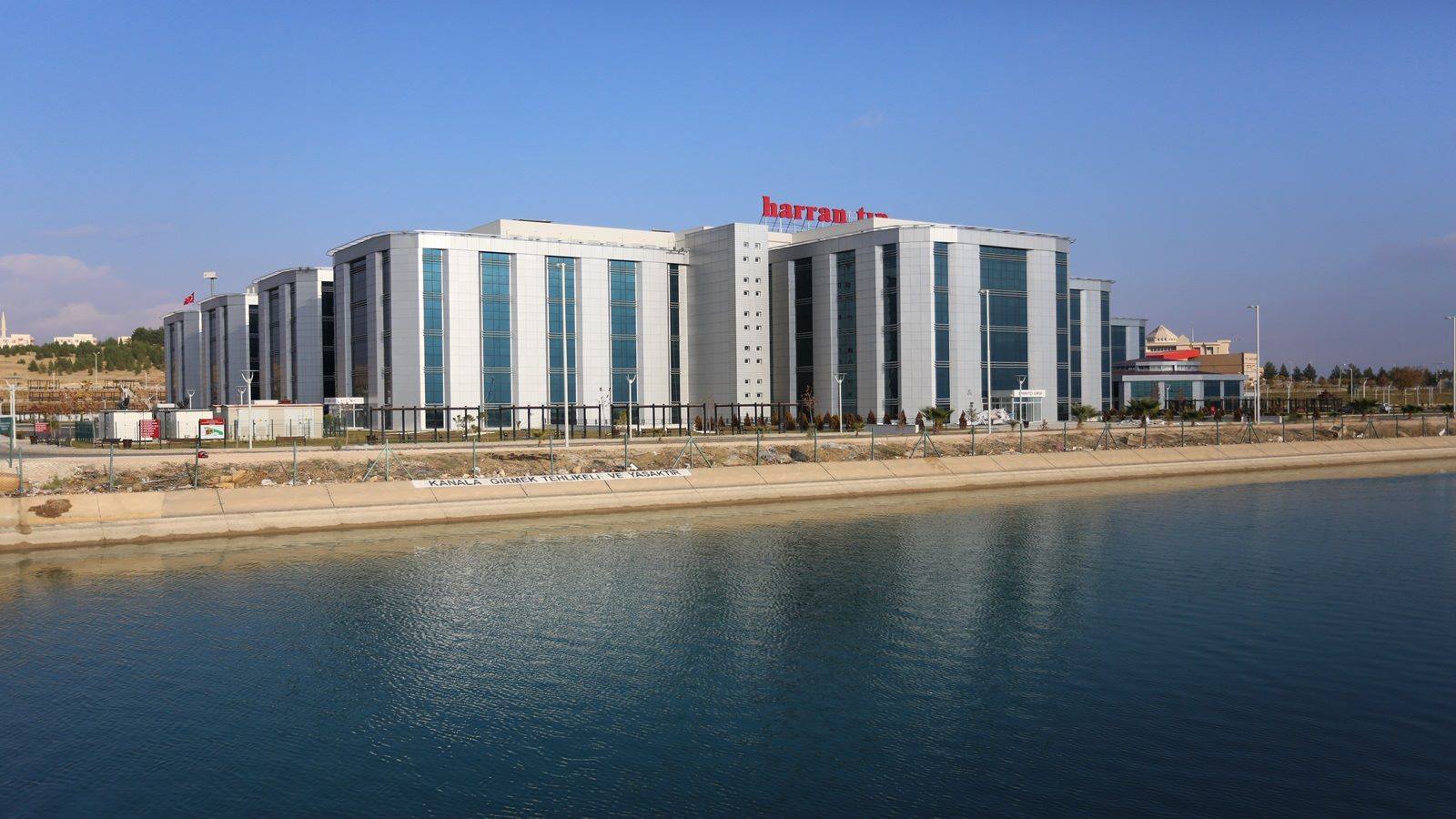 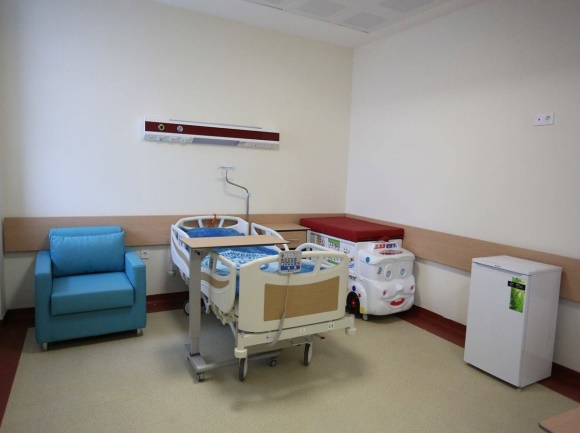 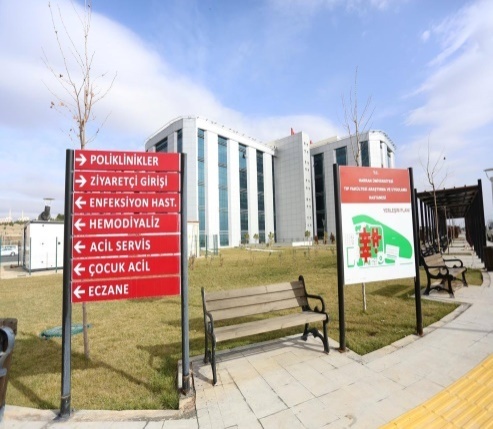 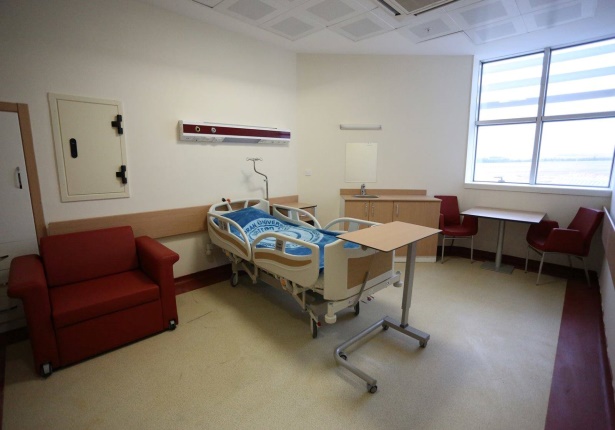 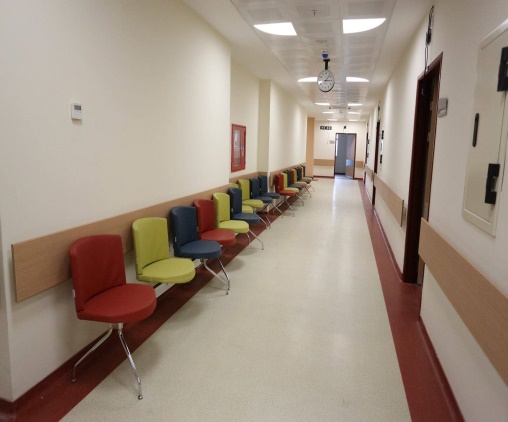 16.05.2017
Asherman Sendromu Tedavisi, M.Erdal Sak
30
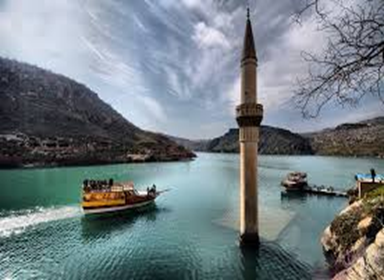 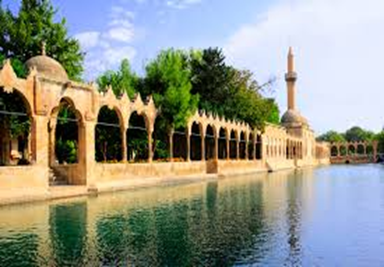 Sabrınız İçin Teşekkür Ederim
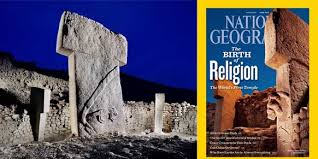 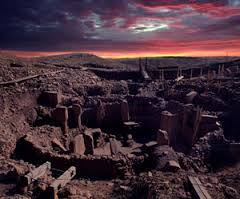 16.05.2017
Asherman Sendromu Tedavisi, M.Erdal Sak
31